Copy your homework in your agenda.
In your ISN, copy each example.
Label each IND for independent clause and DEP for dependent clause.

unless you bring a present
we waited until everyone arrived
because they wanted to see Grandma Ruth
which was at my aunt’s house
it was a holiday we will always remember
CLAUSE
a group of related words with 
a subject and verb
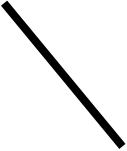 Dependent clause =
incomplete thought
unable to stand alone
Independent clause =
stands alone as a complete sentence
Let’s review…independent or dependent?
Connie joined the sports club
Since Obama was elected
School is dismissed at 3:15
After we purchased the new car
We ate purple potato chips
Let’s review…independent or dependent?
Water is the most healthy drink
As though I care about his new haircut
The mailman delivered the mail in the snow
Whenever we have a chance to play golf
Before I clean out my closet
COMPOUND SENTENCES:




Coordinating Conjunctions:
for, and, nor, but, or, yet, so

I went to the store, and I bought milk and bread.
I , cc I
independent clause ; independent clause

I went to the store ; I bought milk and bread.
I ; I
I went to the mall ; I needed new shoes.

I went to the mall, and I bought new shoes.

The boys talked all class hour, but they were quiet during announcements.

The girls talked all class hour ; they could not stop chatting about the boys.

We had free tickets, so we went to the basketball game.

We went to the basketball game ; we had free tickets.
SUBORDINATING CONJUNCTIONS     begin dependent clauses
O 		once
N		now that

A		after, although, as

W		when, whenever, where, wherever, while, which
H		how
I		if, in order to
T		though
E		even if, even though

B		because, before
U		unless, until
S		since, so that
SUBORDINATING CONJUNCTIONS
begin dependent clauses
O 		once
N		now that

A		after, although, as
W		when, whenever, where, wherever, while, which
H		how
I		if, in order to
T		though
E		even if, even though
B		because, before
U		unless, until
S		since, so that
Complex sentences have three structures:

  D, I  		dependent clause, independent clause

After the big game, we went out for ice cream.

Since I left my jacket at home, I am freezing.

Because I studied every night, I aced the Spanish quiz.
2.    I, D  		independent clause, dependent clause

Mrs. Nelson’s board was frozen, which made her angry.

We did not have dessert, since Billy forgot to bring it.
3.     I D  		independent clause dependent clause

Friday will be so much fun because we will be at school.

We will go out to celebrate since we won the game.

I am excited about the weekend even though I feel tired.
Examples
Wherever there is trouble, you will find my little brother.
We sang while Bill and Ted played guitars.
Kelly goes skating whenever she can.
Cliff practiced soccer until his parents made him stop.
We are taking a trip to the same town where our cousins live.
Although it is sunny outside, I still need to wear my jacket.
Compound-Complex Sentences
Begin with a compound sentence.
The dog barked, and the cat ran away.
Add one or more dependent clause(s).
The dog barked when he saw the cat, and the cat ran away.
Compound-Complex Sentences
Charlie could not hear his watch, and he was worried.
because it had stopped
2. They joined their other teammates for lunch, and they went to the movies.
after the two soccer players lost their game

3., John and Sara were selected as partners for a project, yet Sarah did most of the work. 
after the teacher chose groups